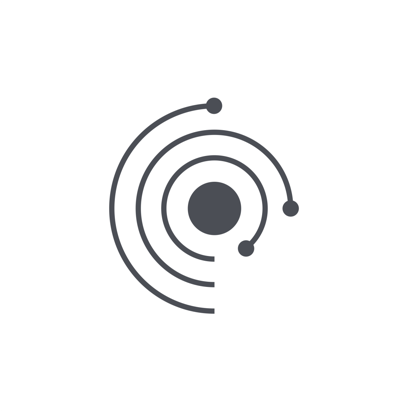 Extremófilos
La Vida en Ambientes Extremos
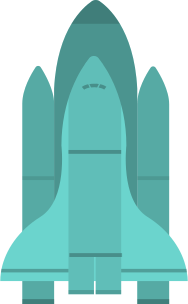 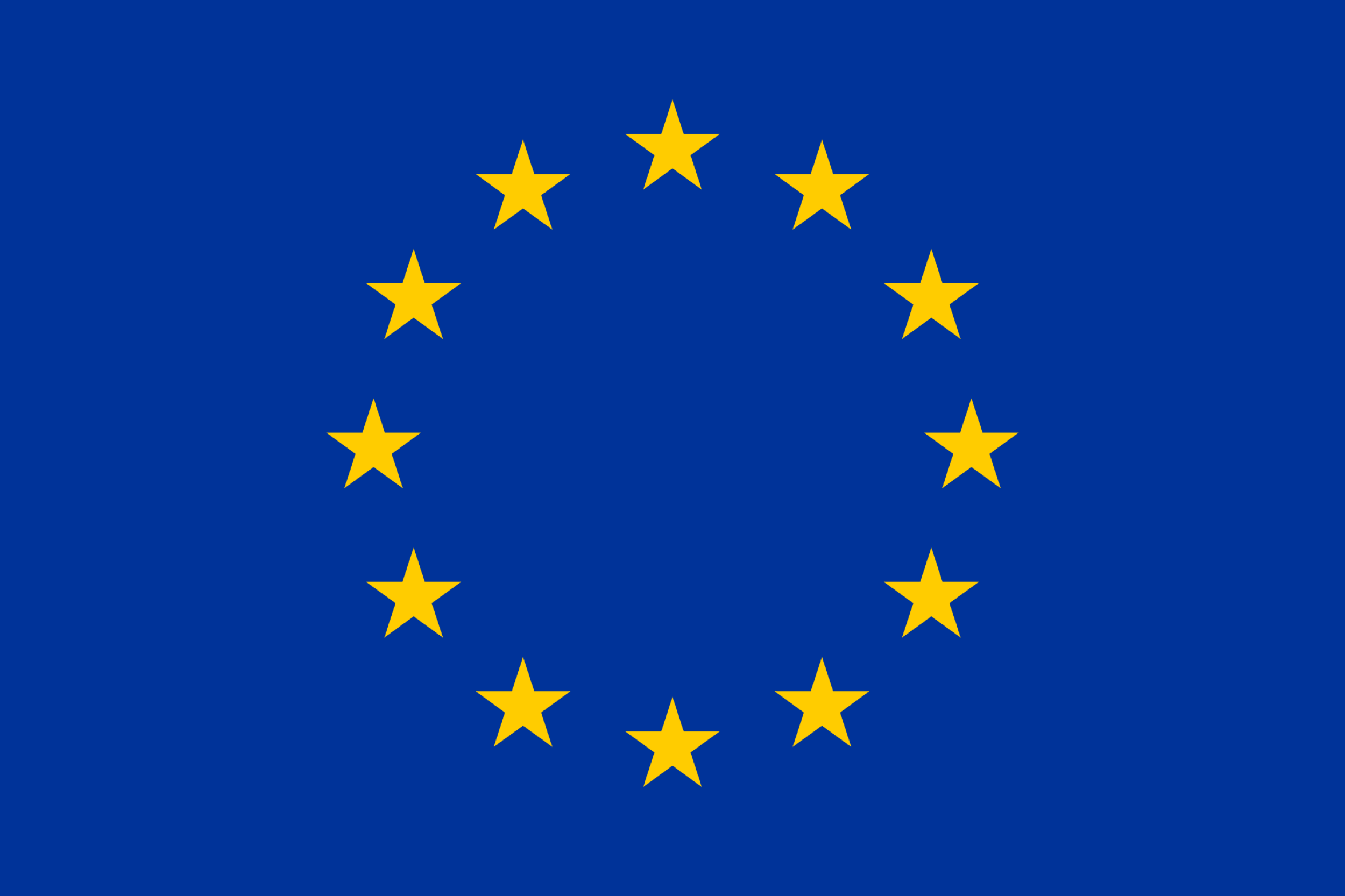 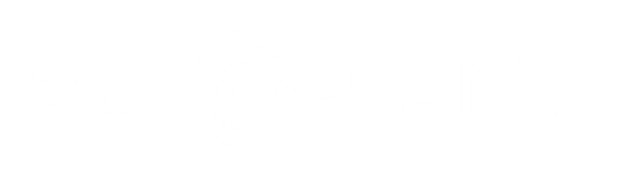 Europlanet 2024 RI has received funding from the European Union’s Horizon 2020 research and innovation programme under grant agreement No 871149.
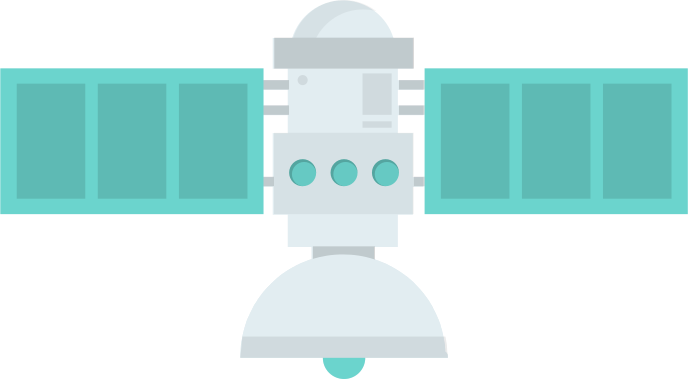 Objetivos
Al final de esta lección serás capaz de:
Comprender que las células pueden cambiar para adaptarse a ambientes extremos

Explicar la función de una membrana celular

Evaluar cómo las tensiones en Marte podrían afectar a su habitabilidad
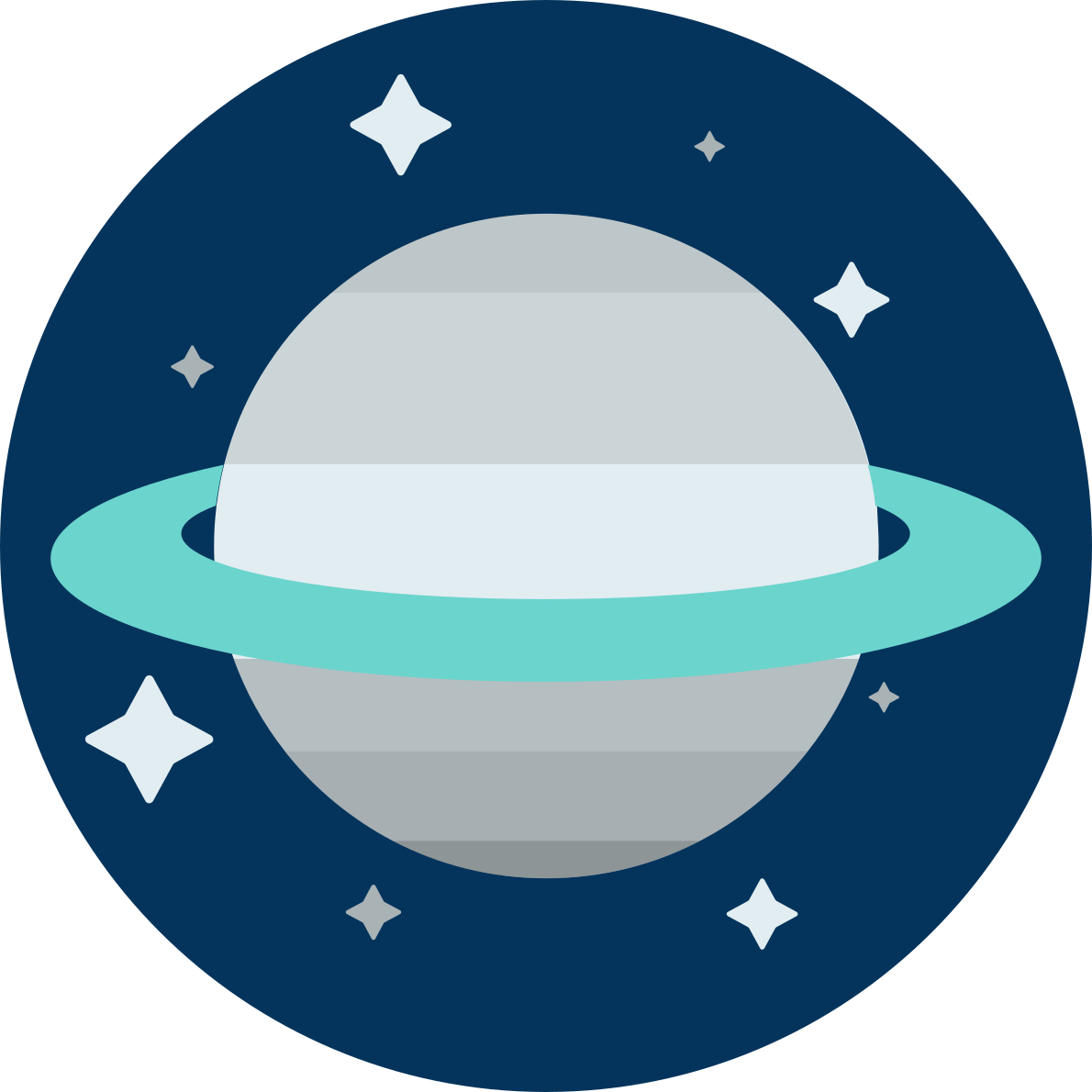 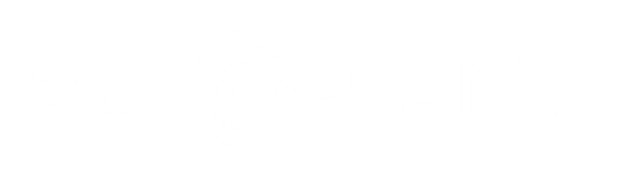 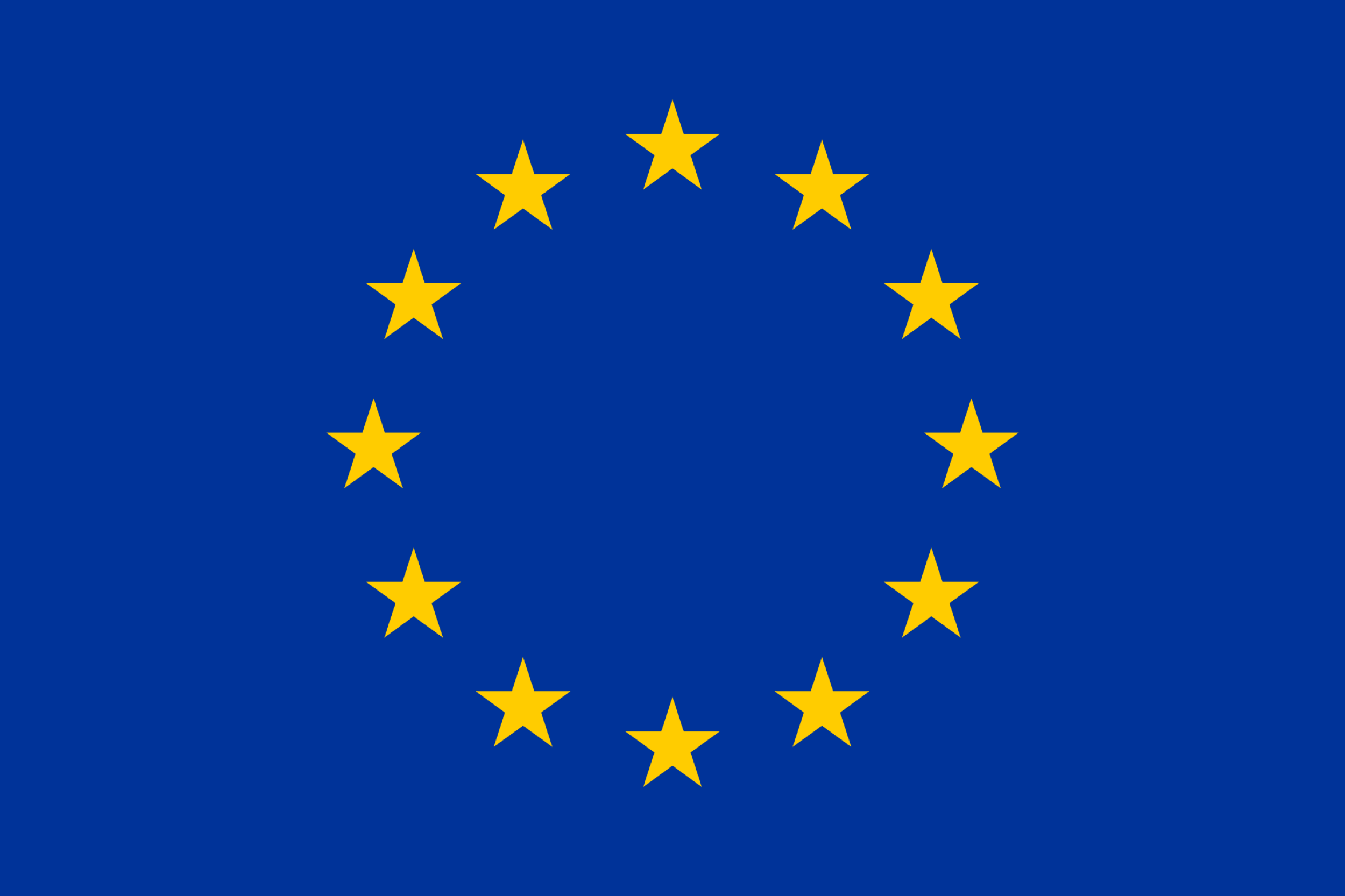 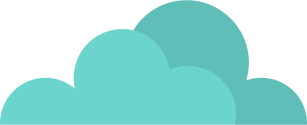 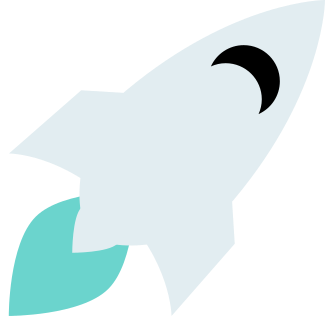 ¿Qué es un ambiente extremo?
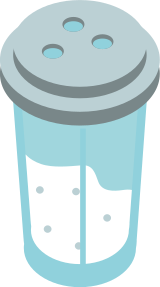 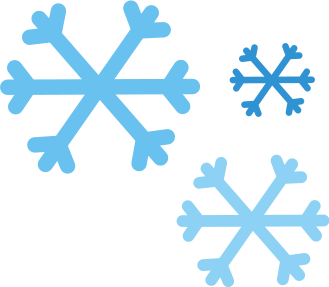 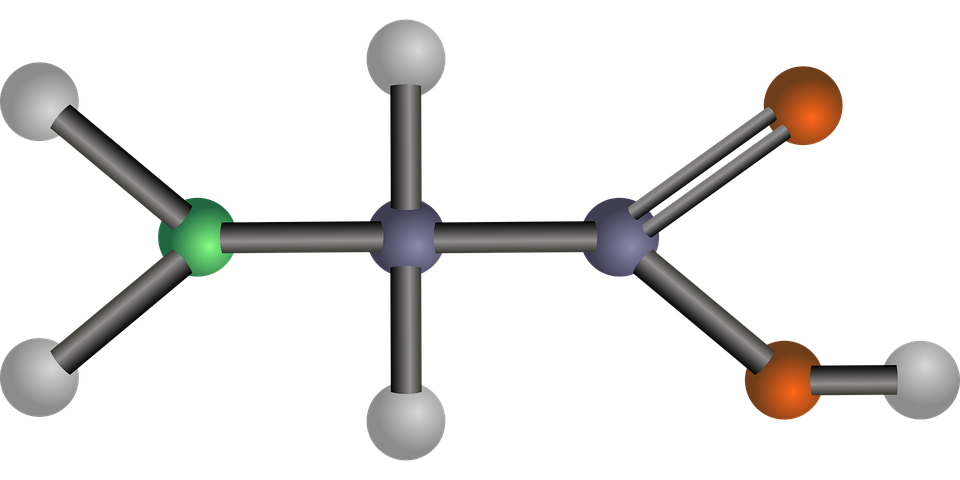 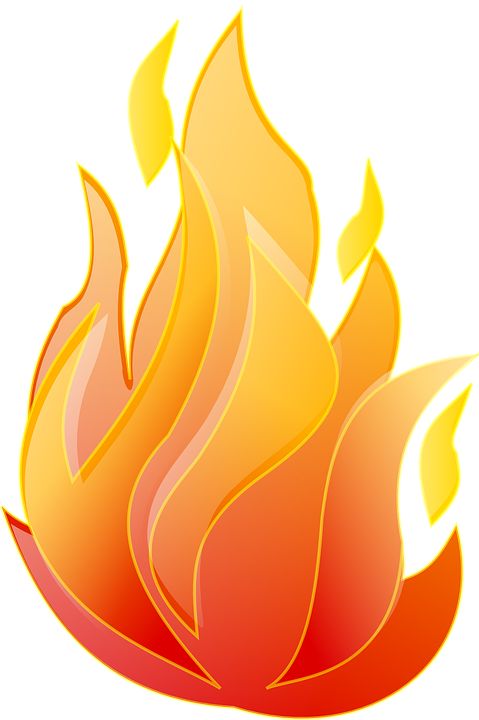 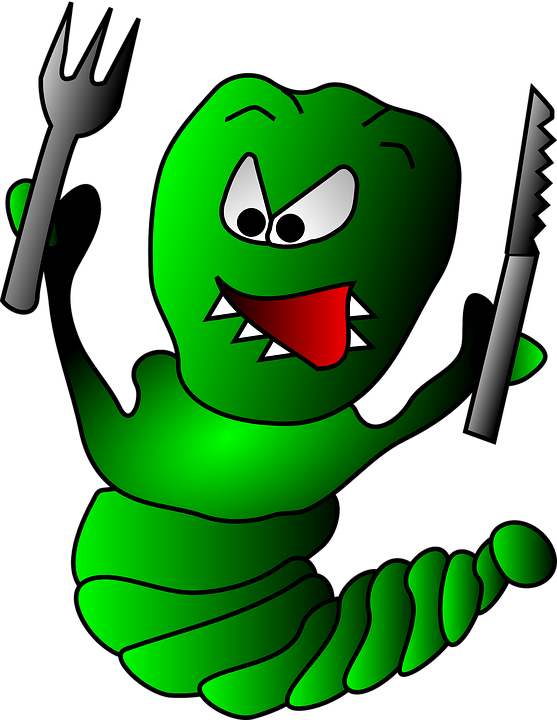 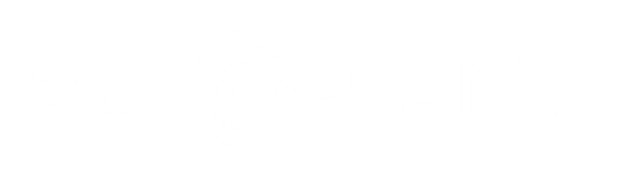 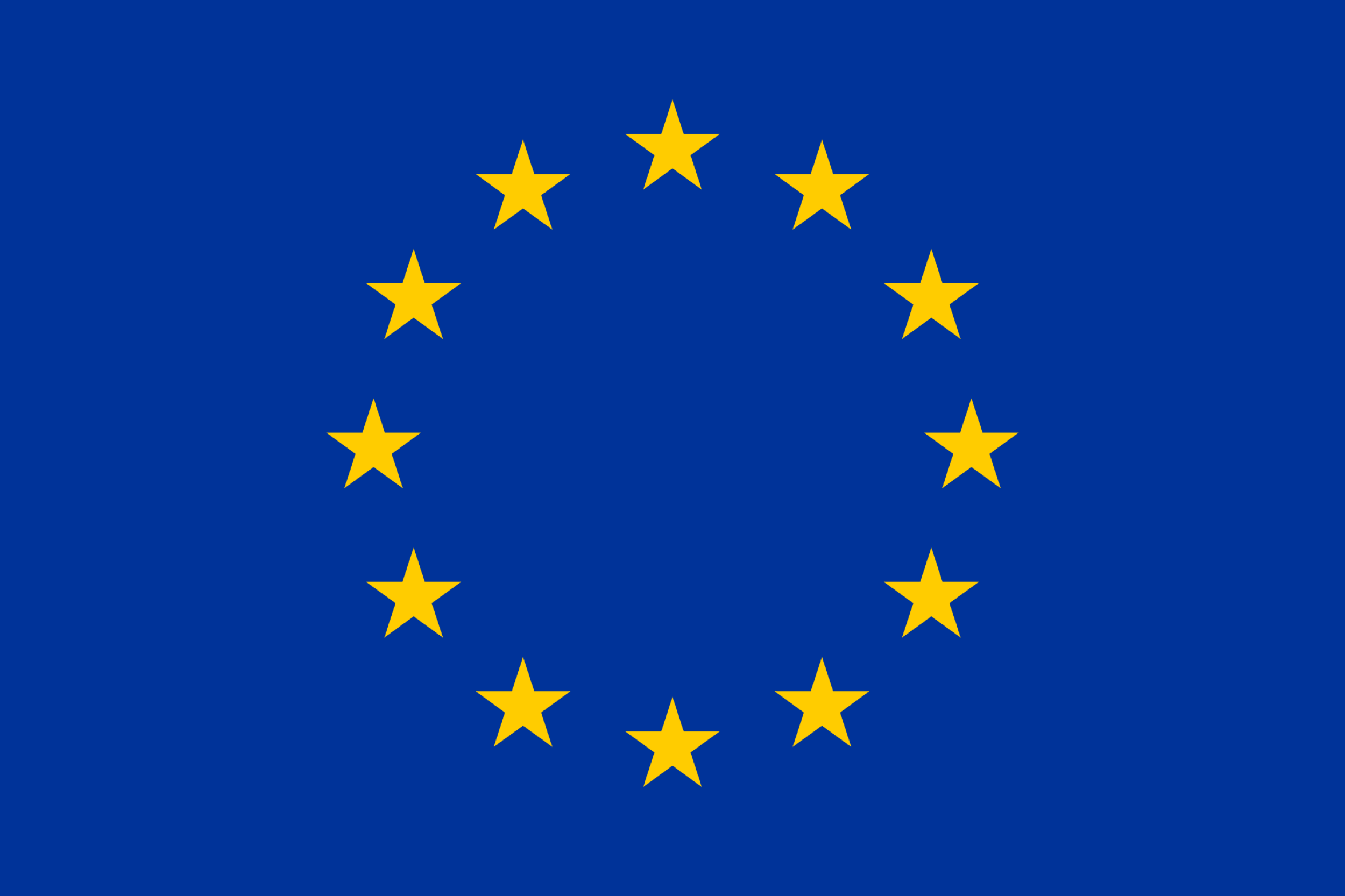 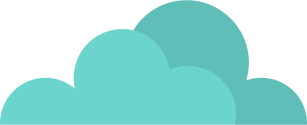 Ejemplos de ambientes extremos en la Tierra
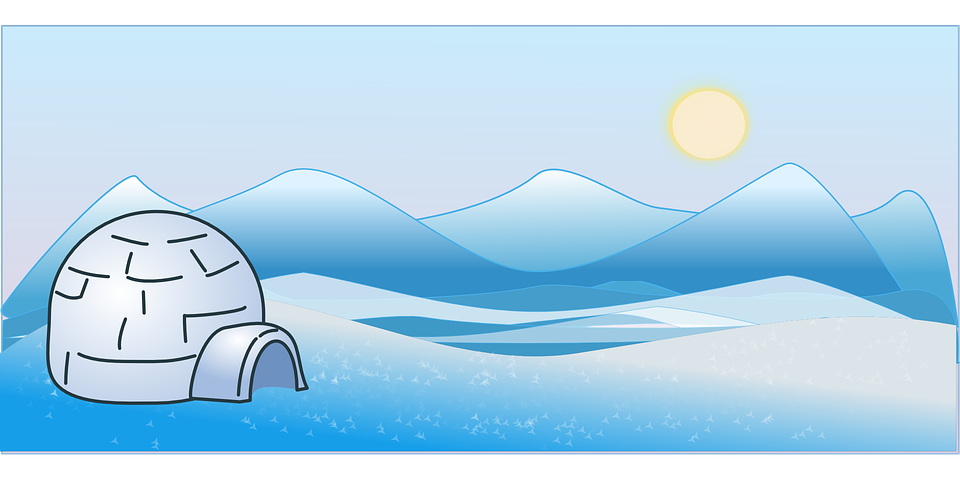 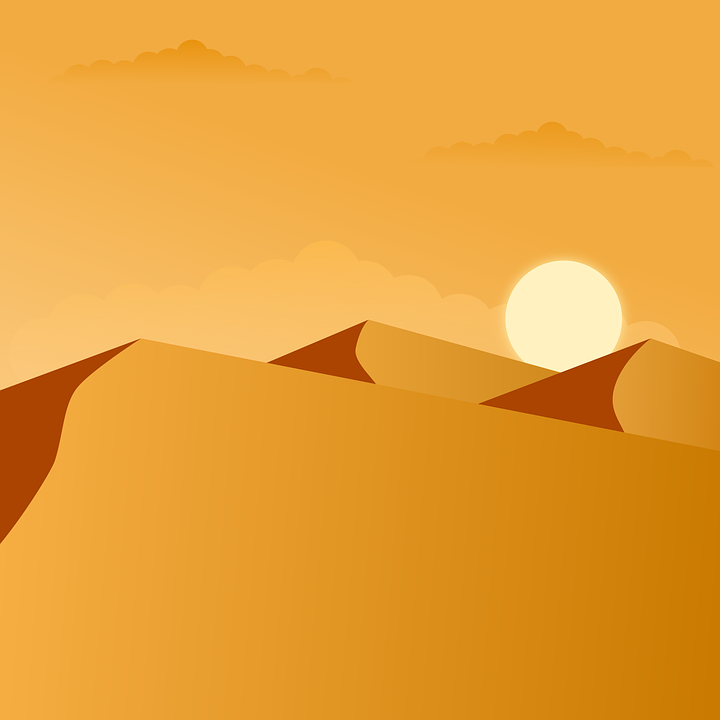 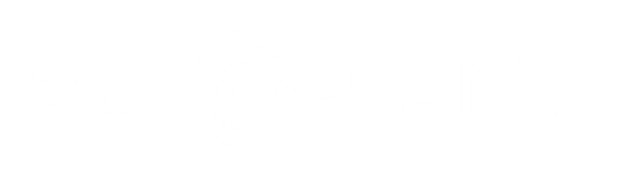 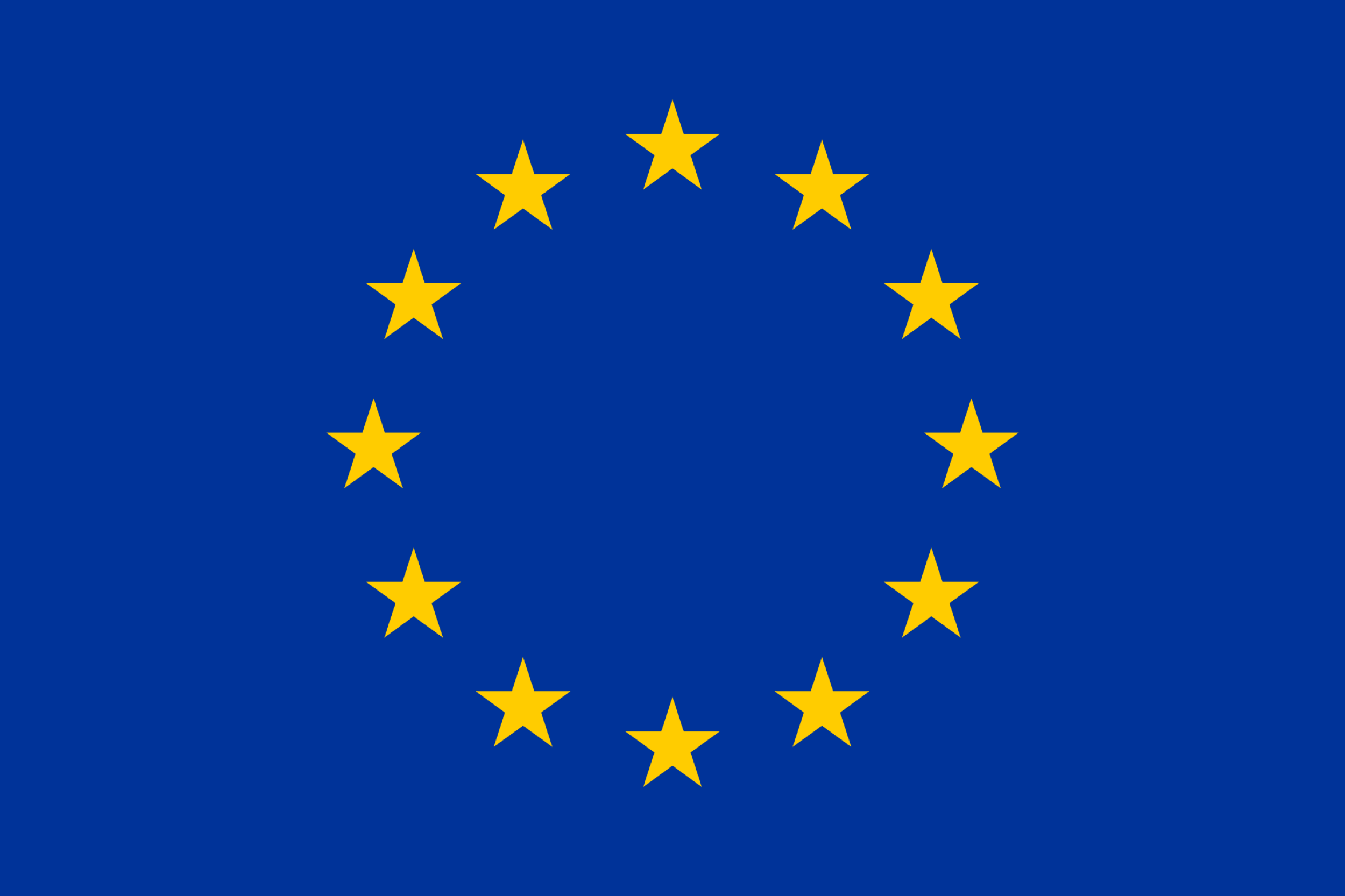 [Speaker Notes: •Thick atmosphere keeping in heat
•Large oceans at high temperatures. 
•Atmosphere became thinner through this era and water cooled, but would this water be habitable?]
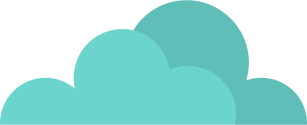 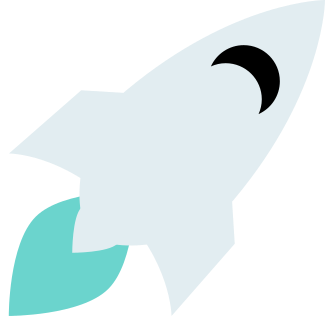 ¿De qué están hechas las células?
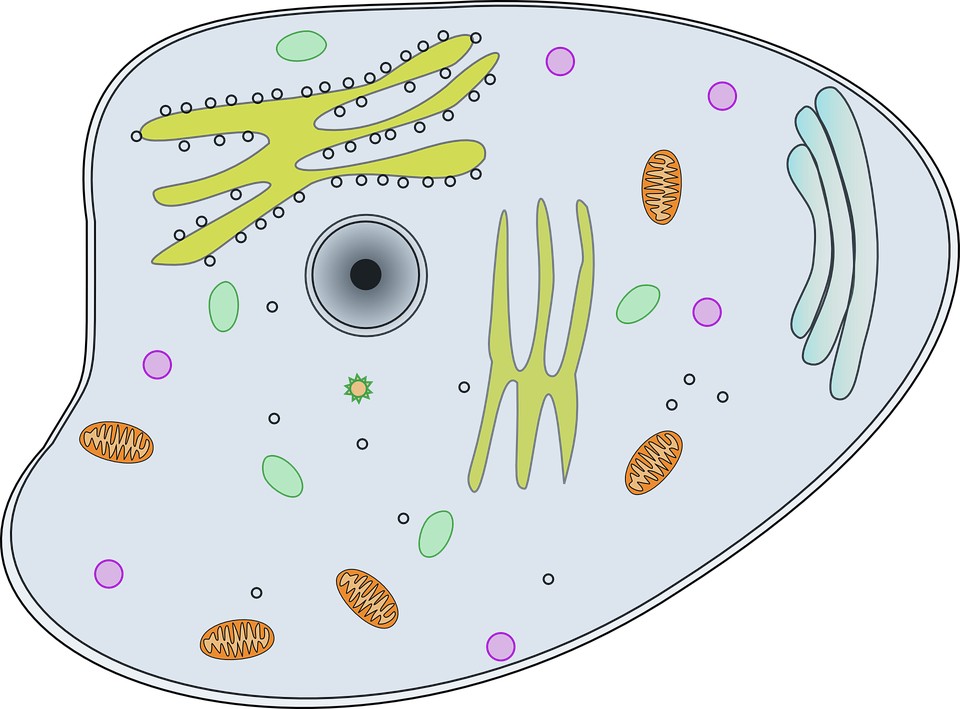 Núcleo
Citoplasma
Membrana celular
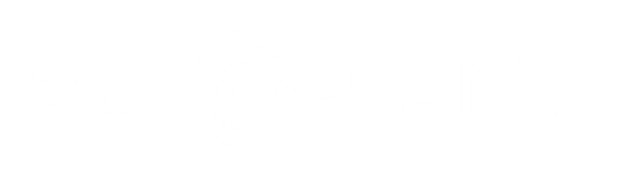 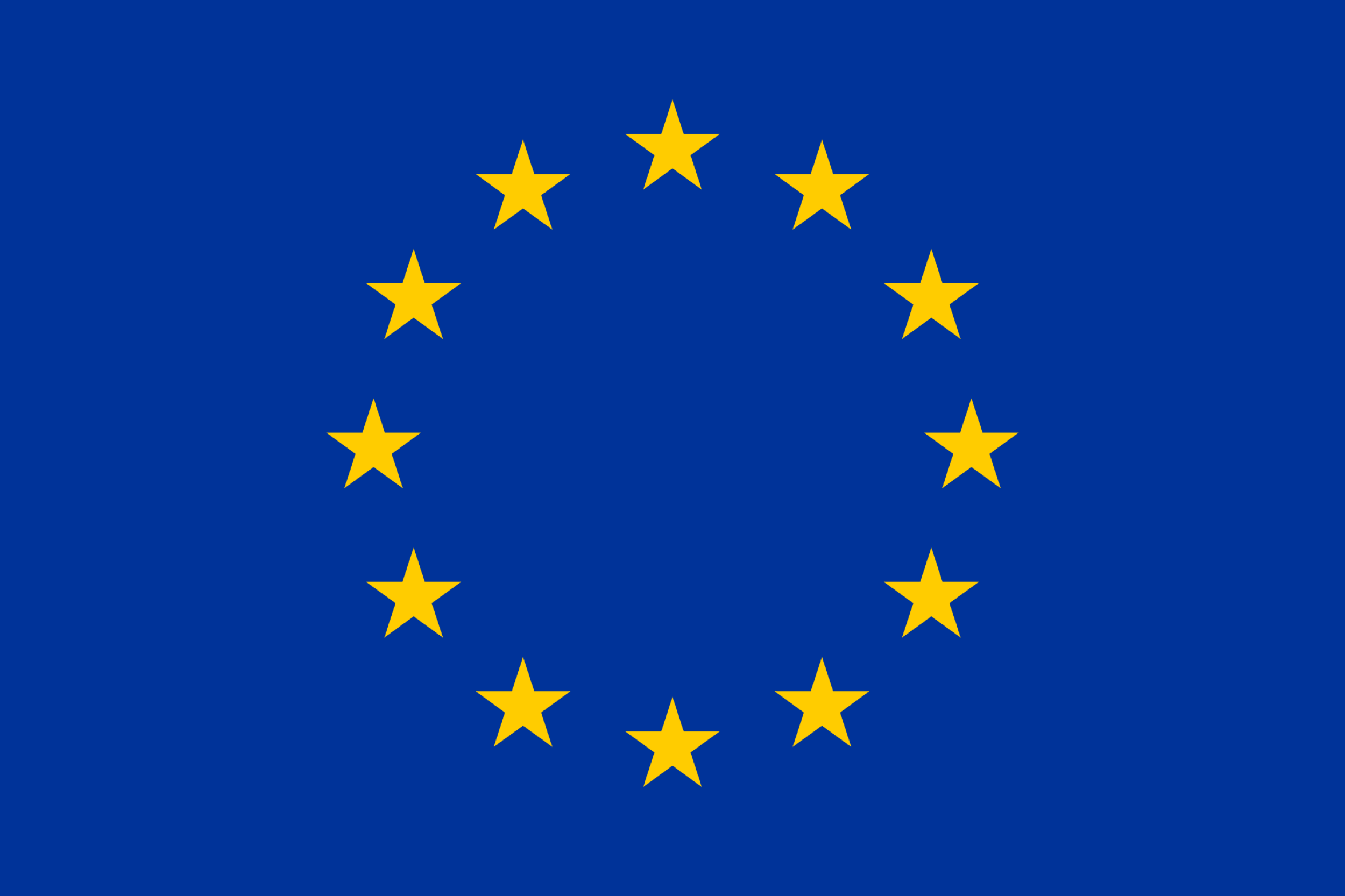 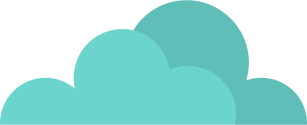 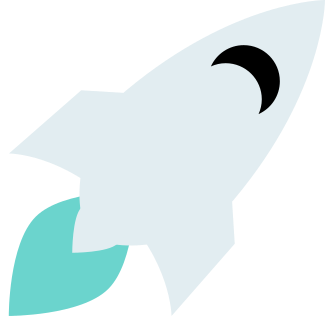 Importancia de la membrana celular
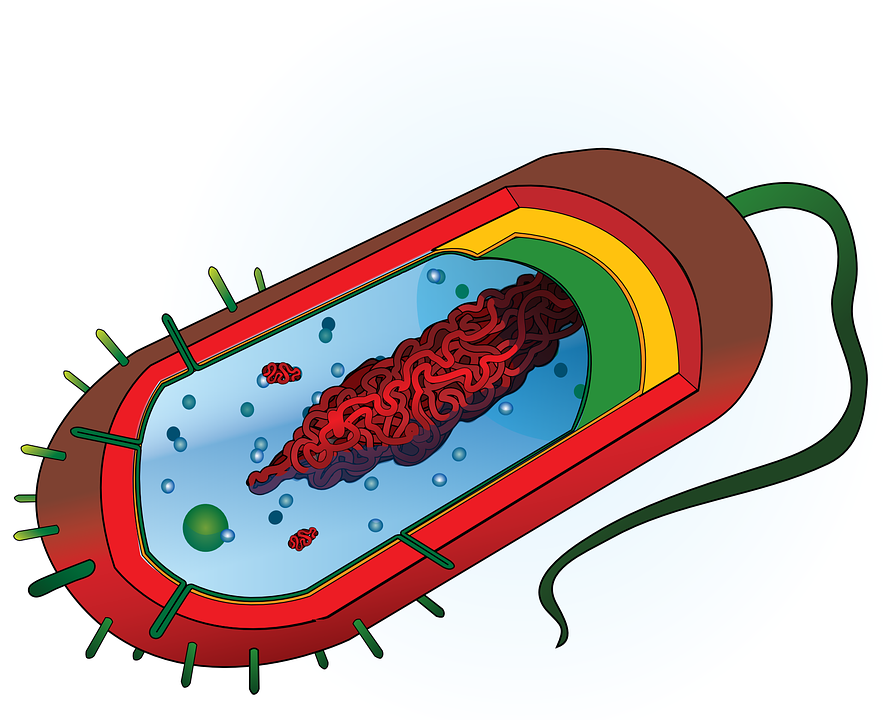 membrane importance
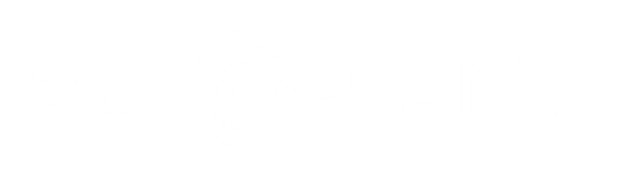 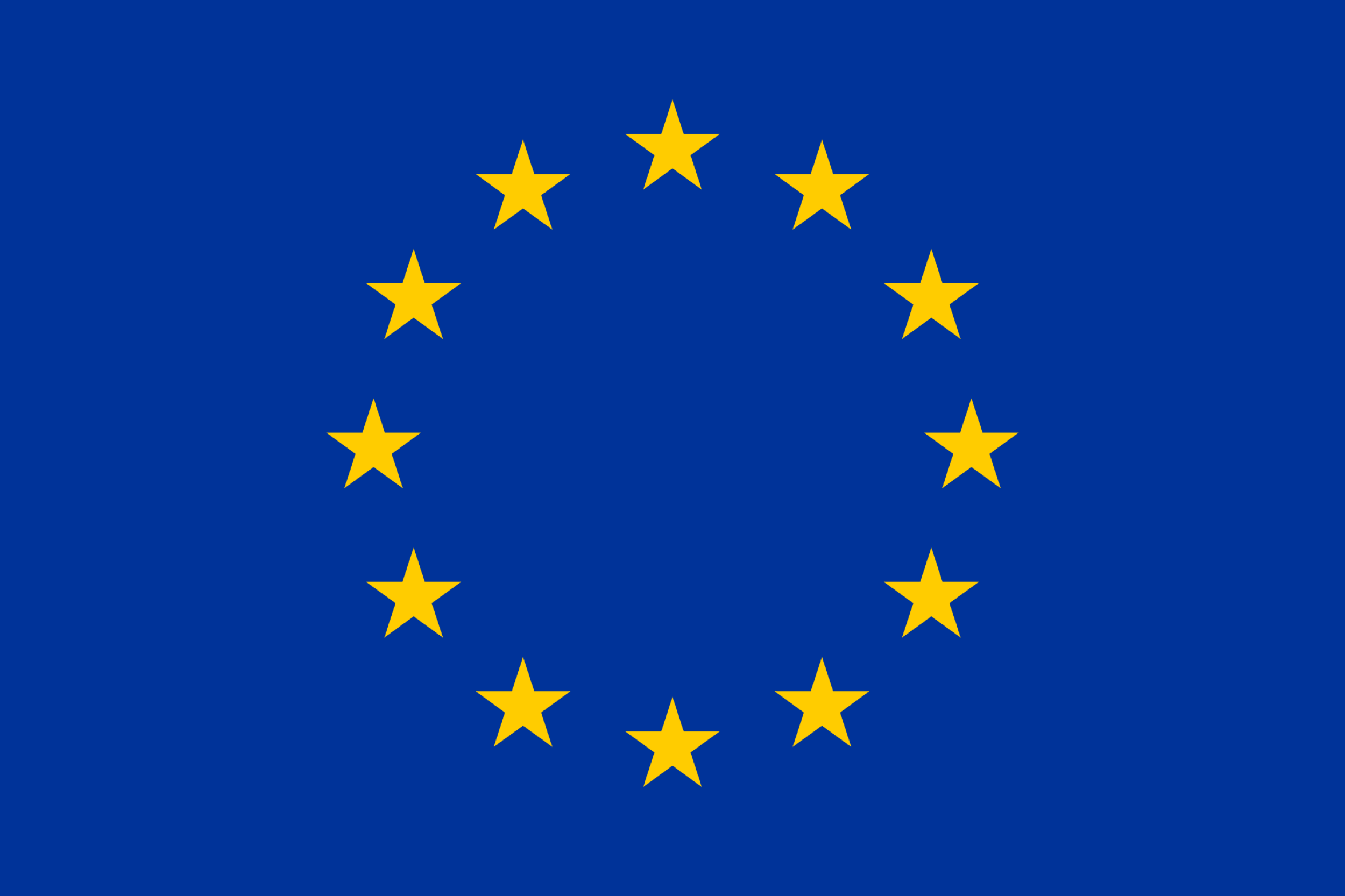 ¿Qué es una membrana semipermeable?
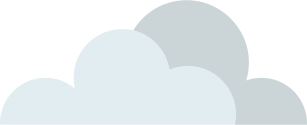 Haga clic en el botón de abajo para acceder al vídeo:
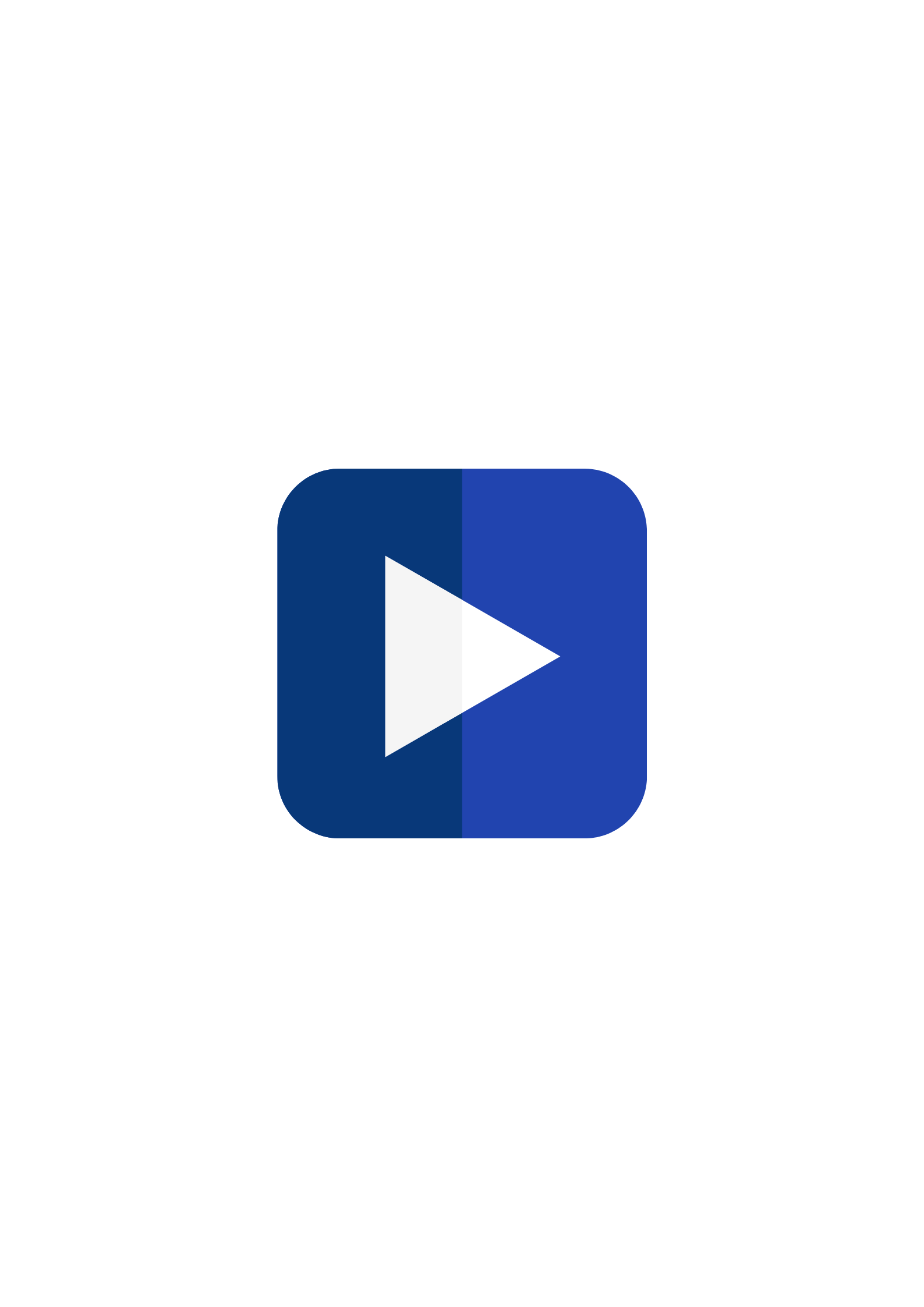 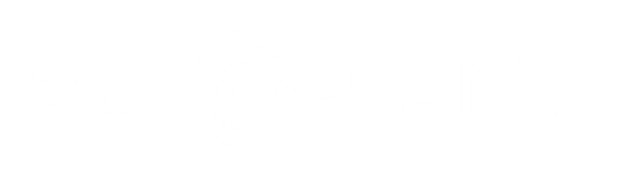 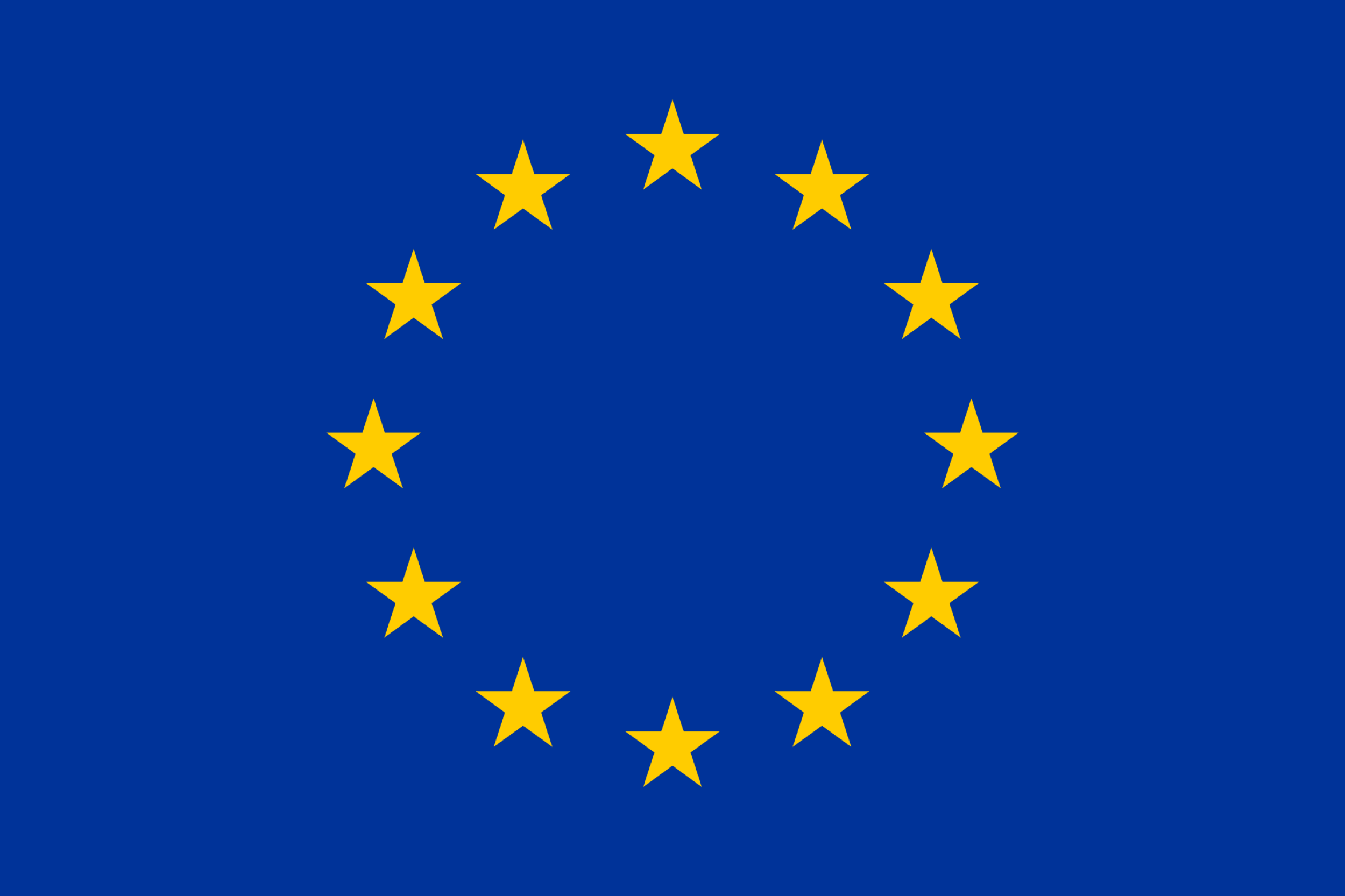 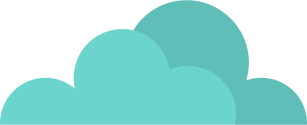 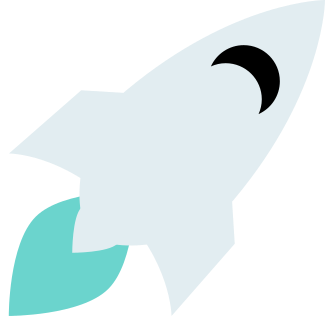 ¿Qué podría ocurrirle a las células en condiciones similares a las de Marte?
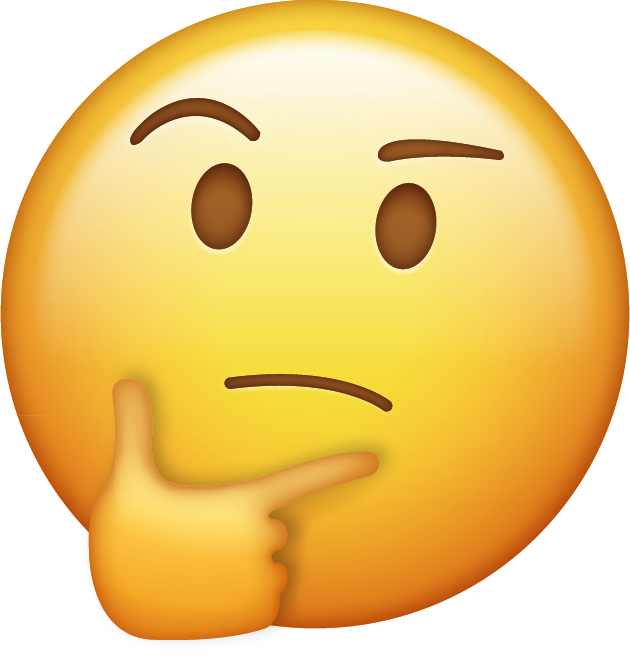 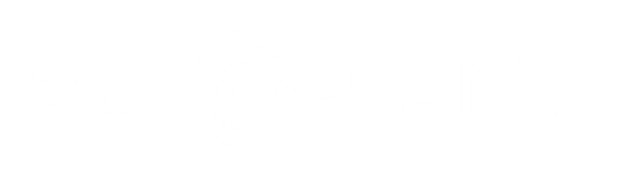 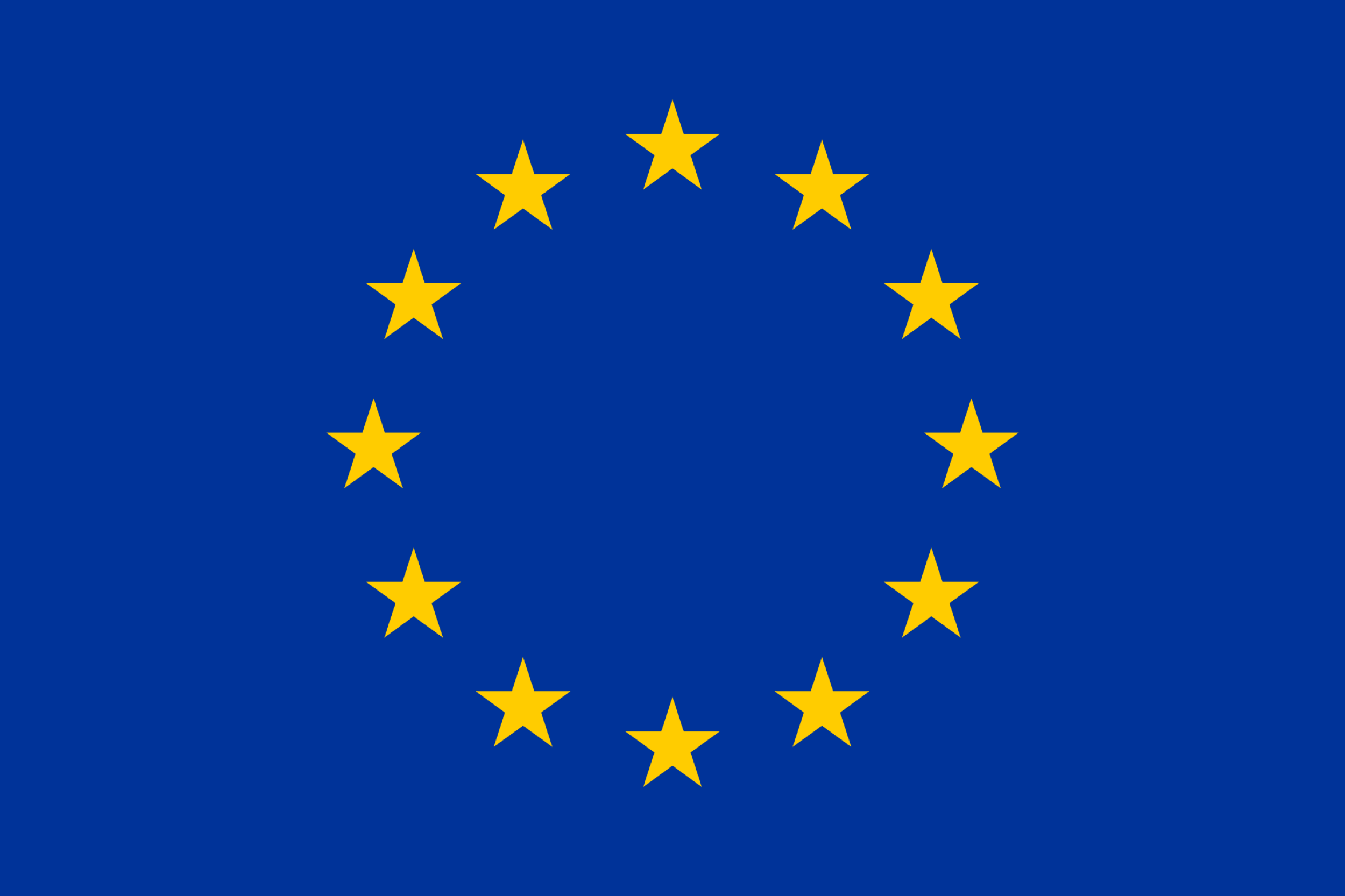 Experimento con la membrana del huevo
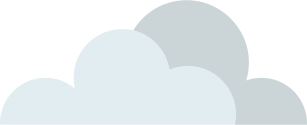 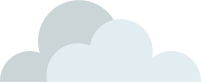 Haga clic en el botón de abajo para acceder al vídeo:
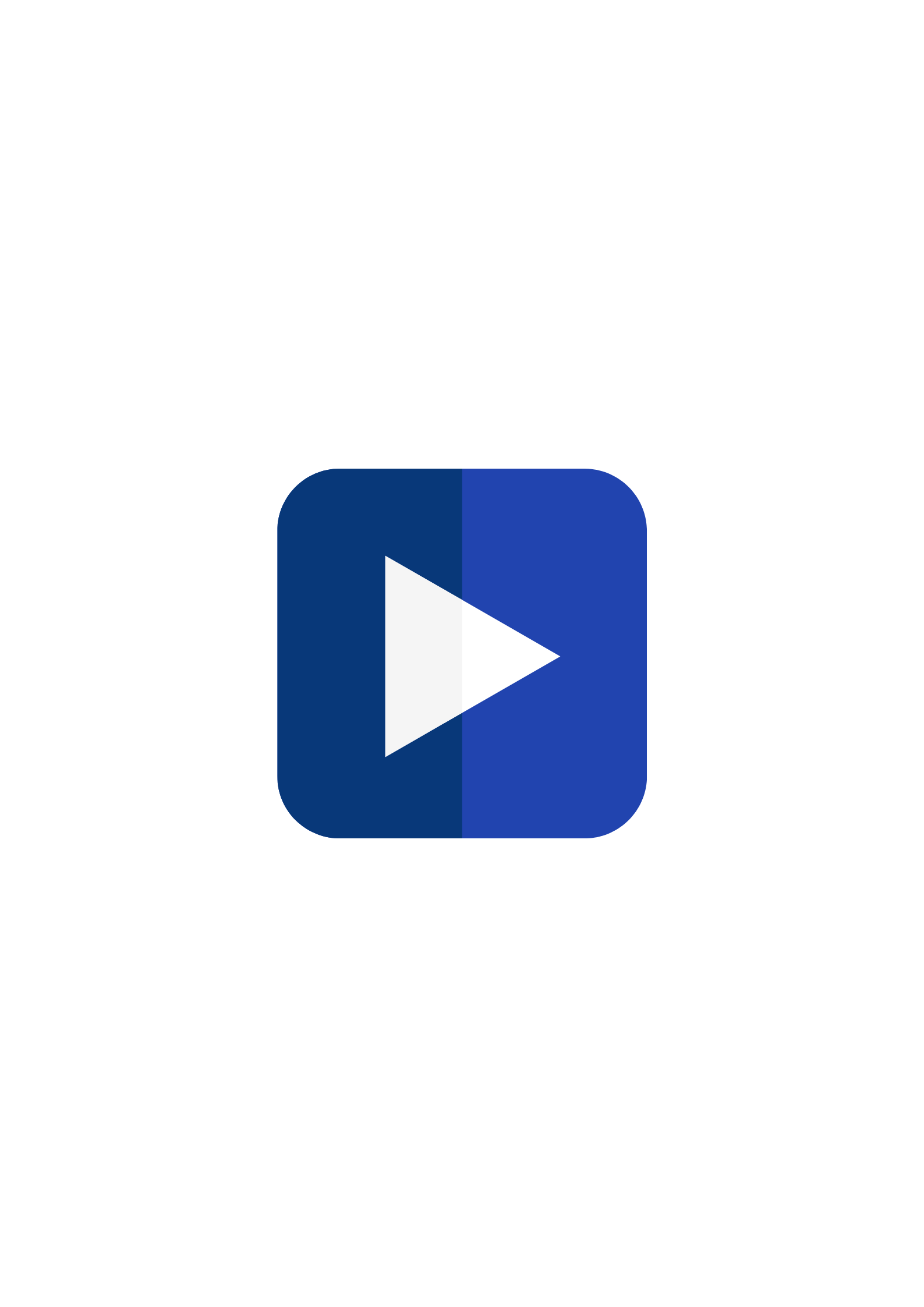 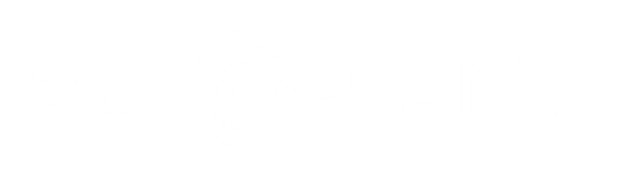 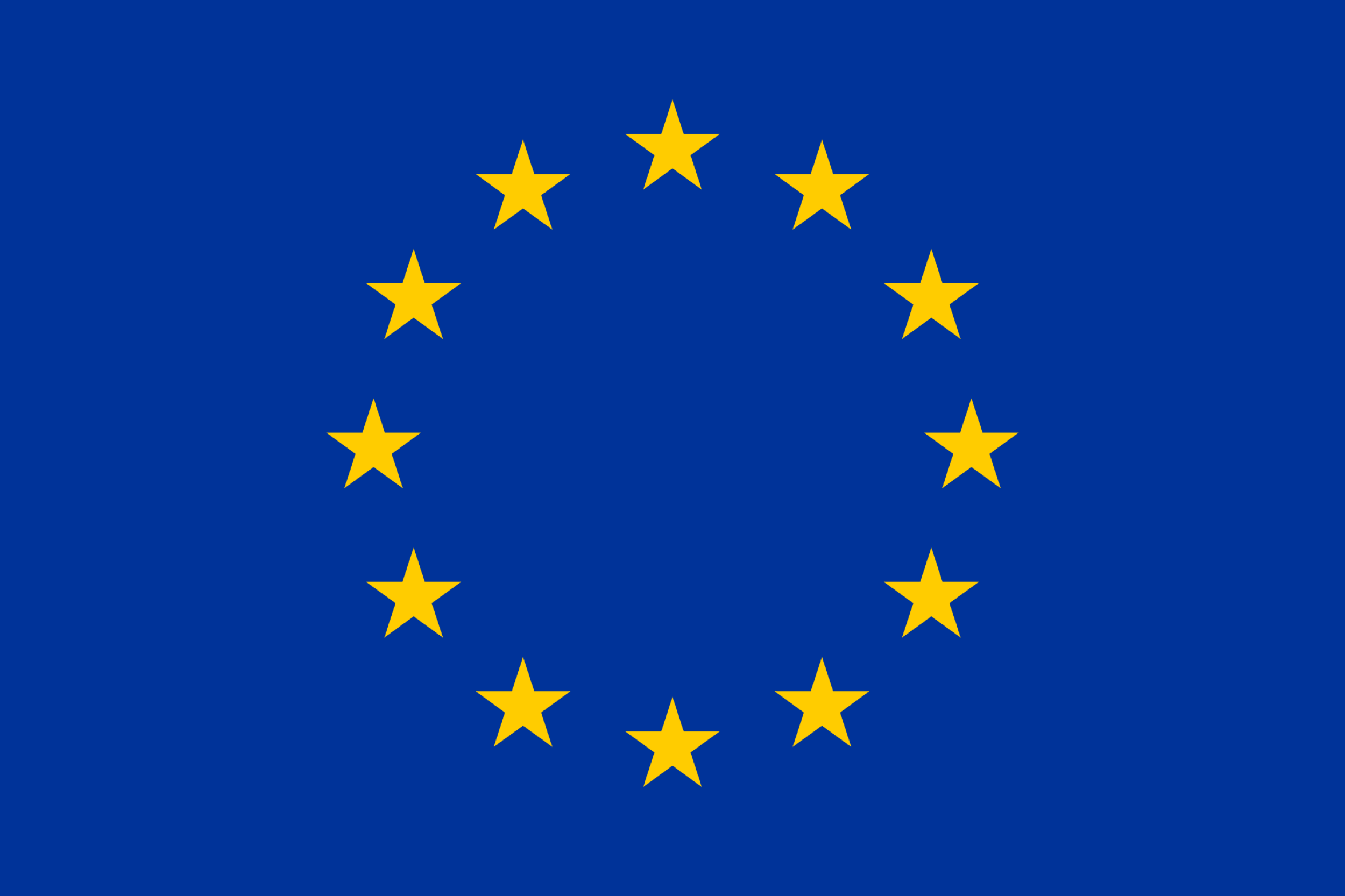 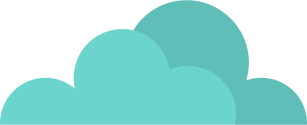 ¿Qué ha pasado? ¿Por qué?
Discutir en grupos
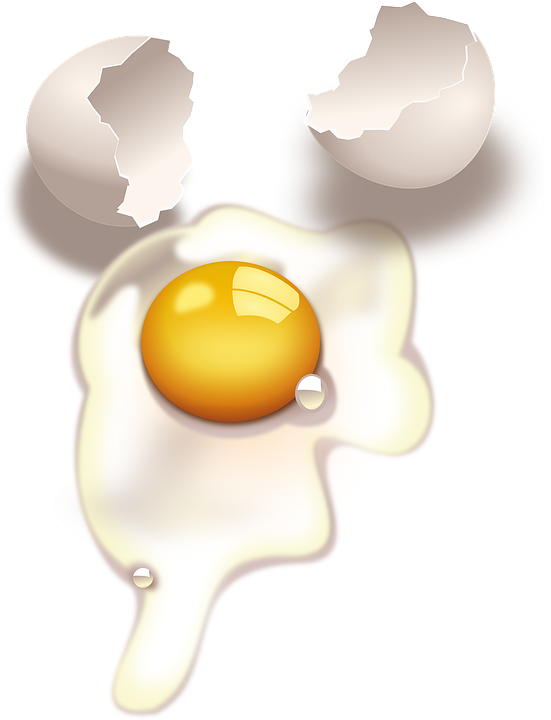 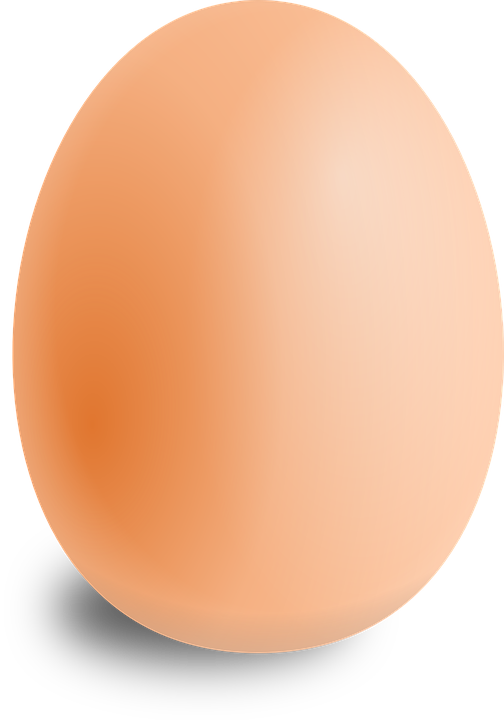 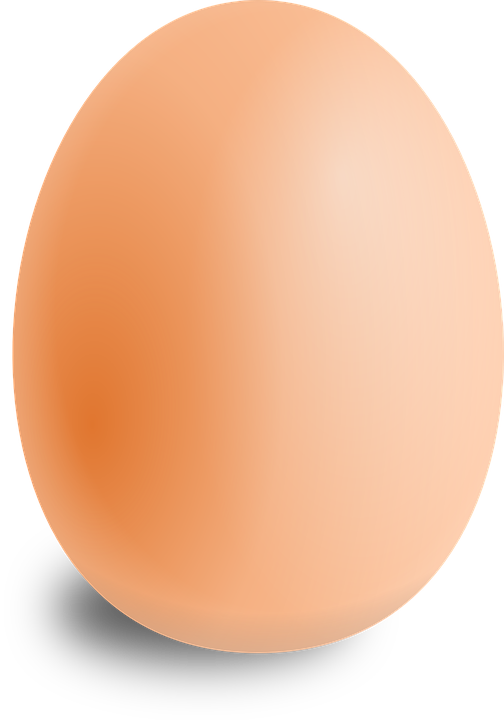 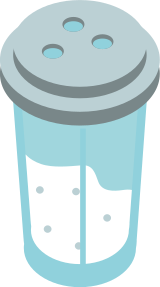 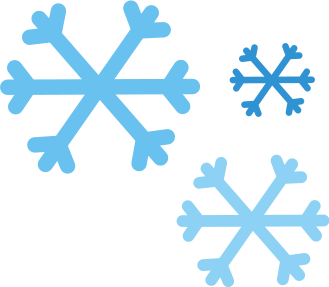 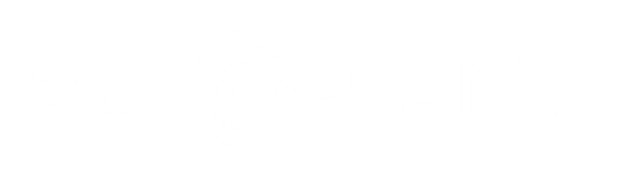 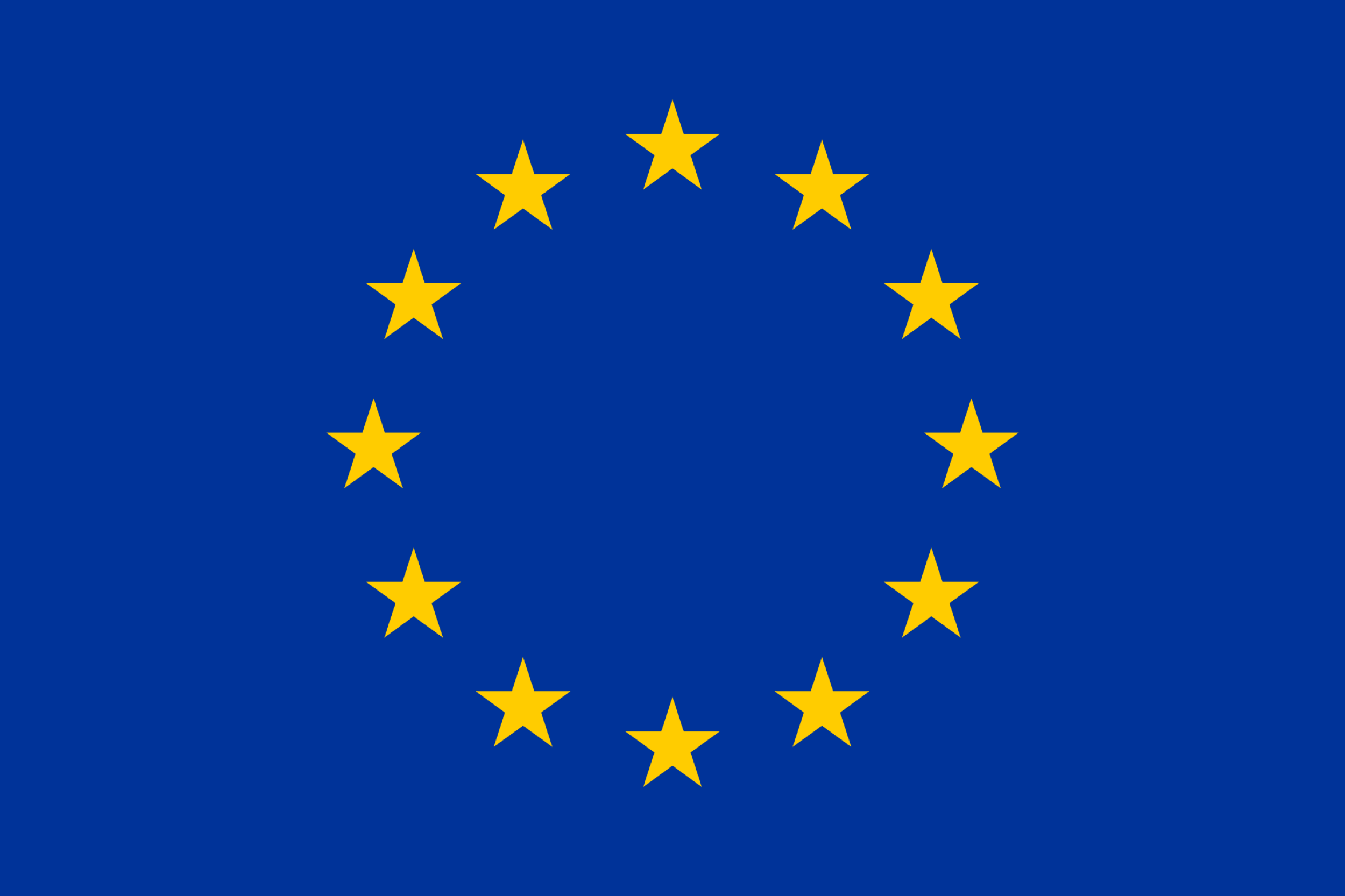 [Speaker Notes: •Lots of volcanism in Tharsis Region
•Planet warmed as volcanic eruptions poured ash and gases into the atmosphere.
•Clouds probably developed and precipitation rained to the ground, forming lakes in many basins and craters.]
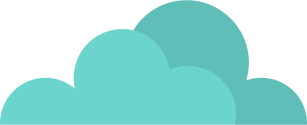 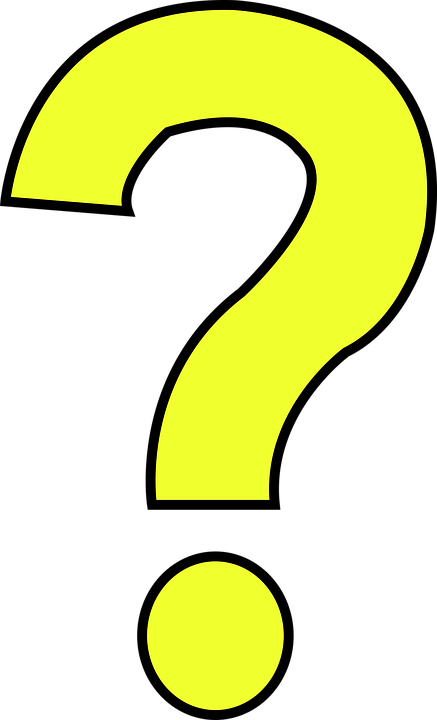 ¿Cómo cree que esto puede afectar a la habitabilidad?
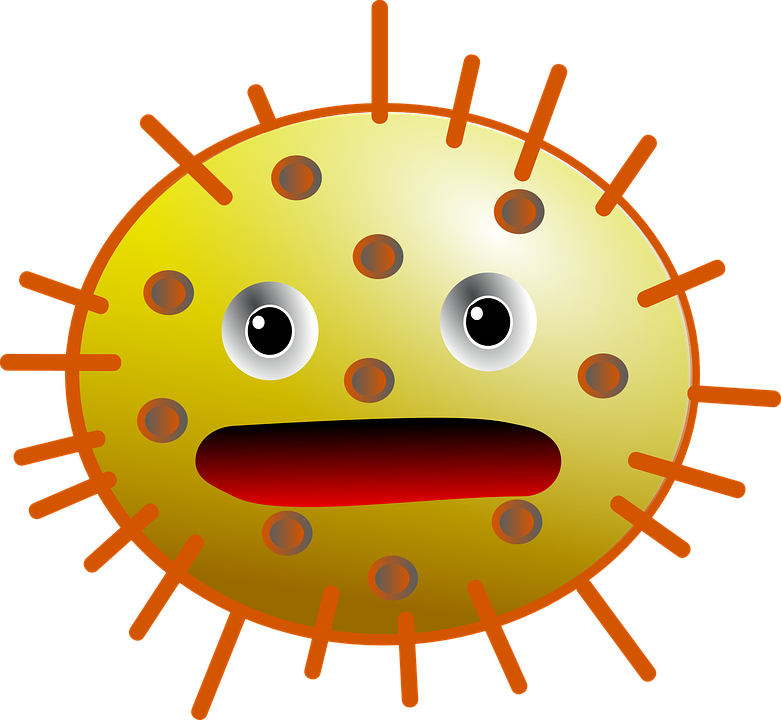 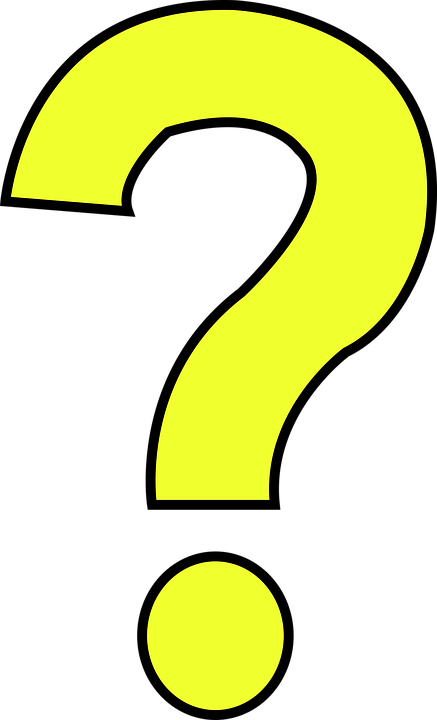 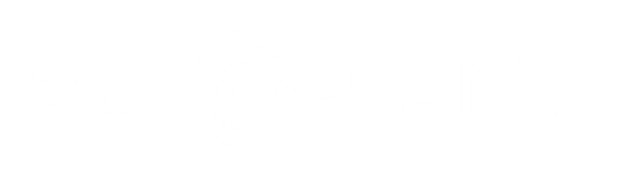 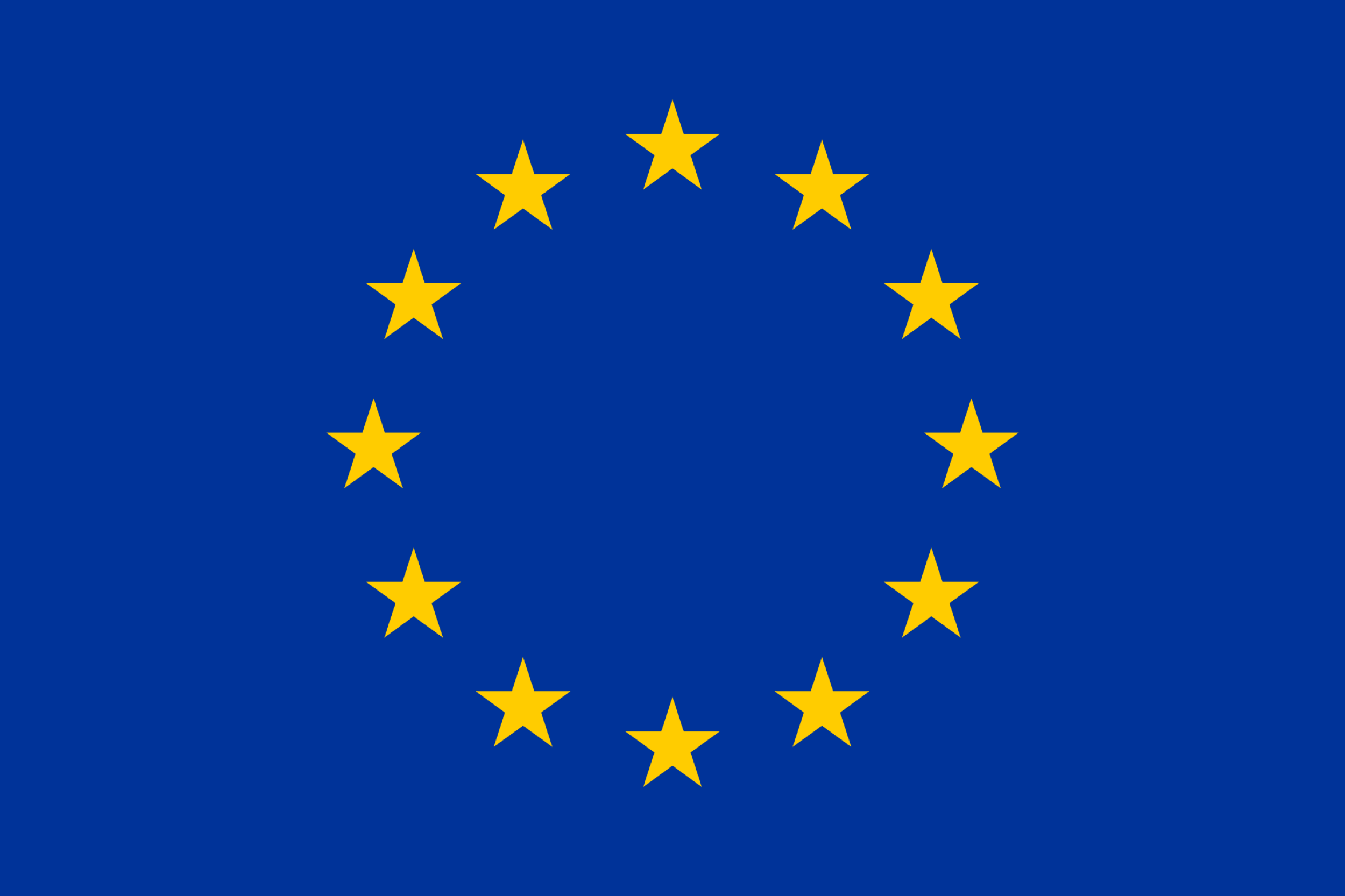 [Speaker Notes: •Thick atmosphere keeping in heat
•Large oceans at high temperatures. 
•Atmosphere became thinner through this era and water cooled, but would this water be habitable?]
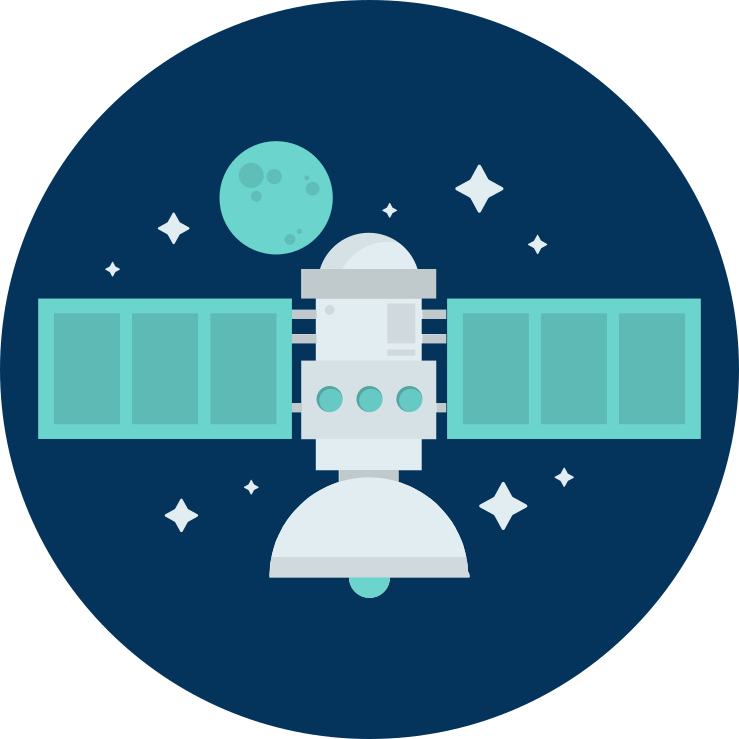 1
2
3
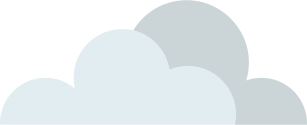 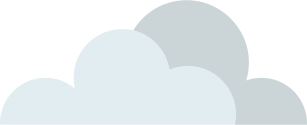 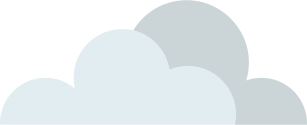 ¿Cómo podrían afectar las condiciones extremas de Marte a las células?
¿Qué pueden hacer las células para adaptarse a un ambiente extremo?
¿Por qué es importante la membrana celular?
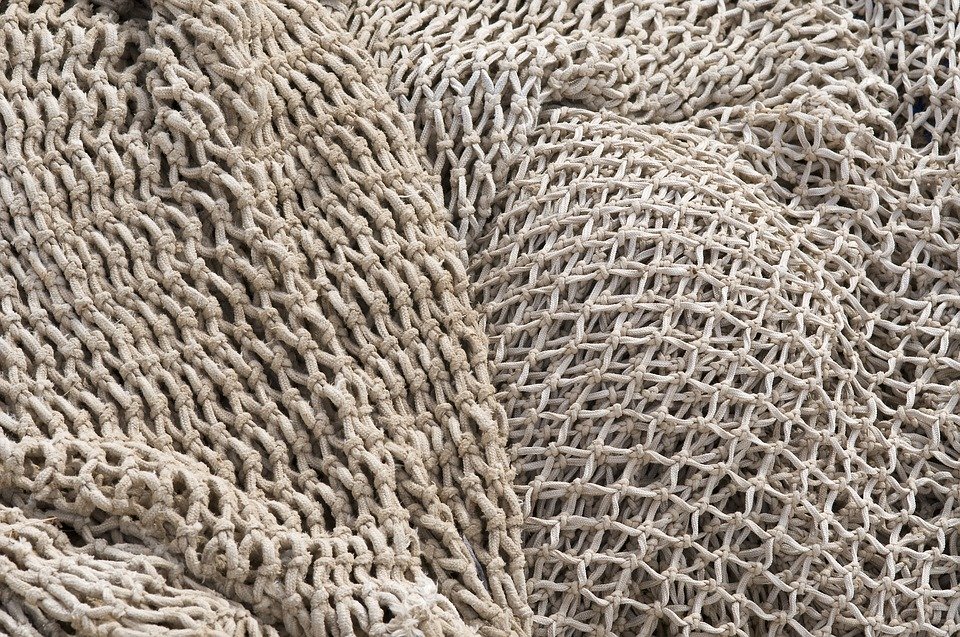 K
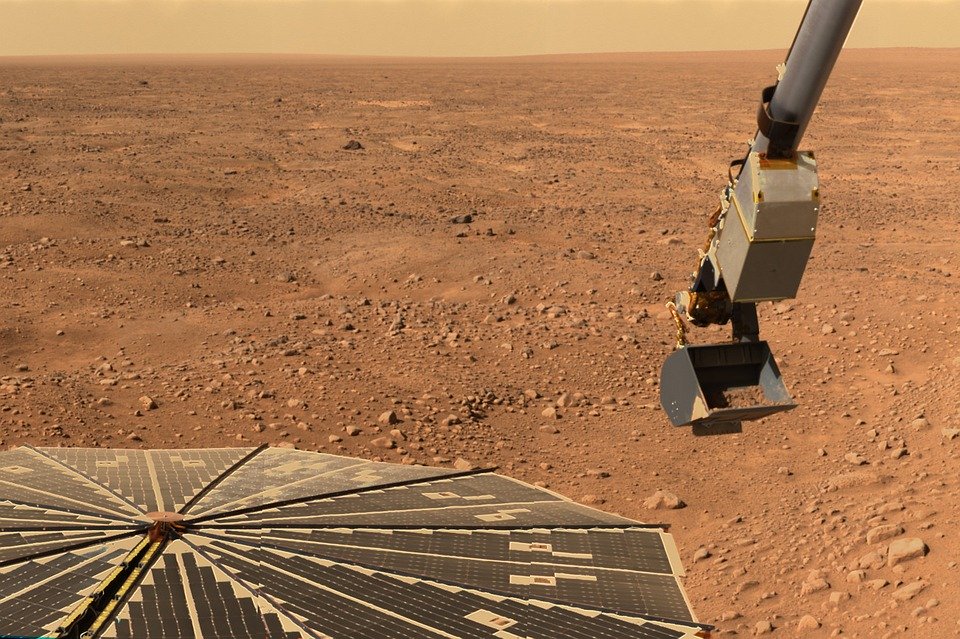 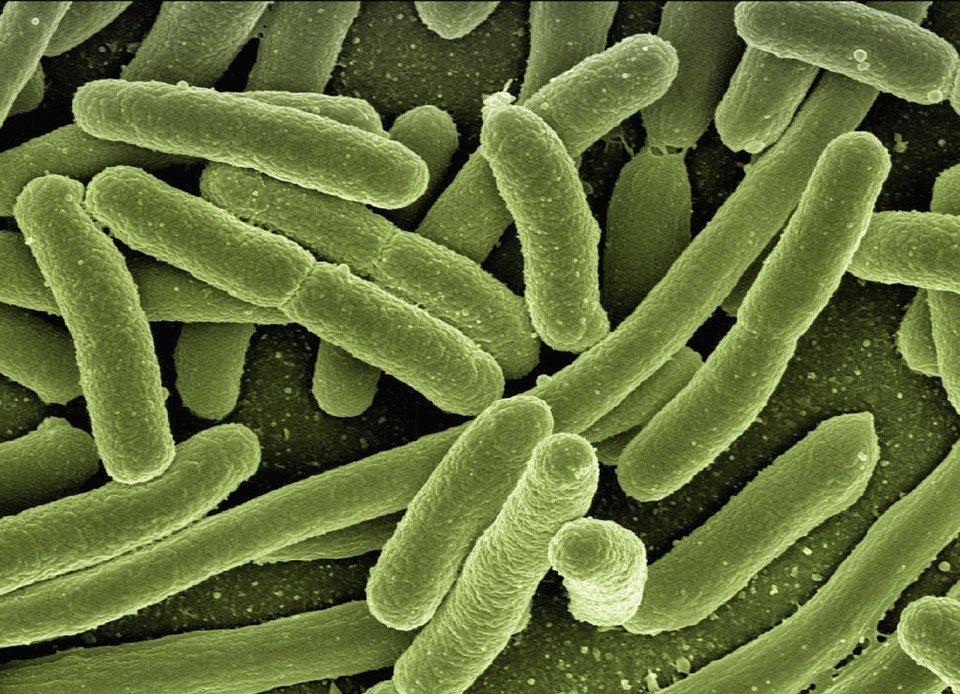 Repaso
Responde a estas preguntas de lo que has aprendido hoy:
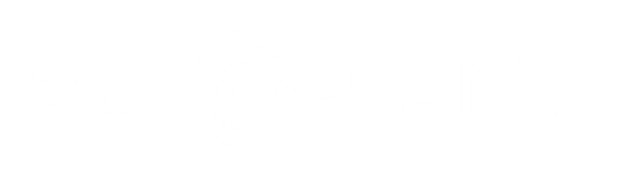 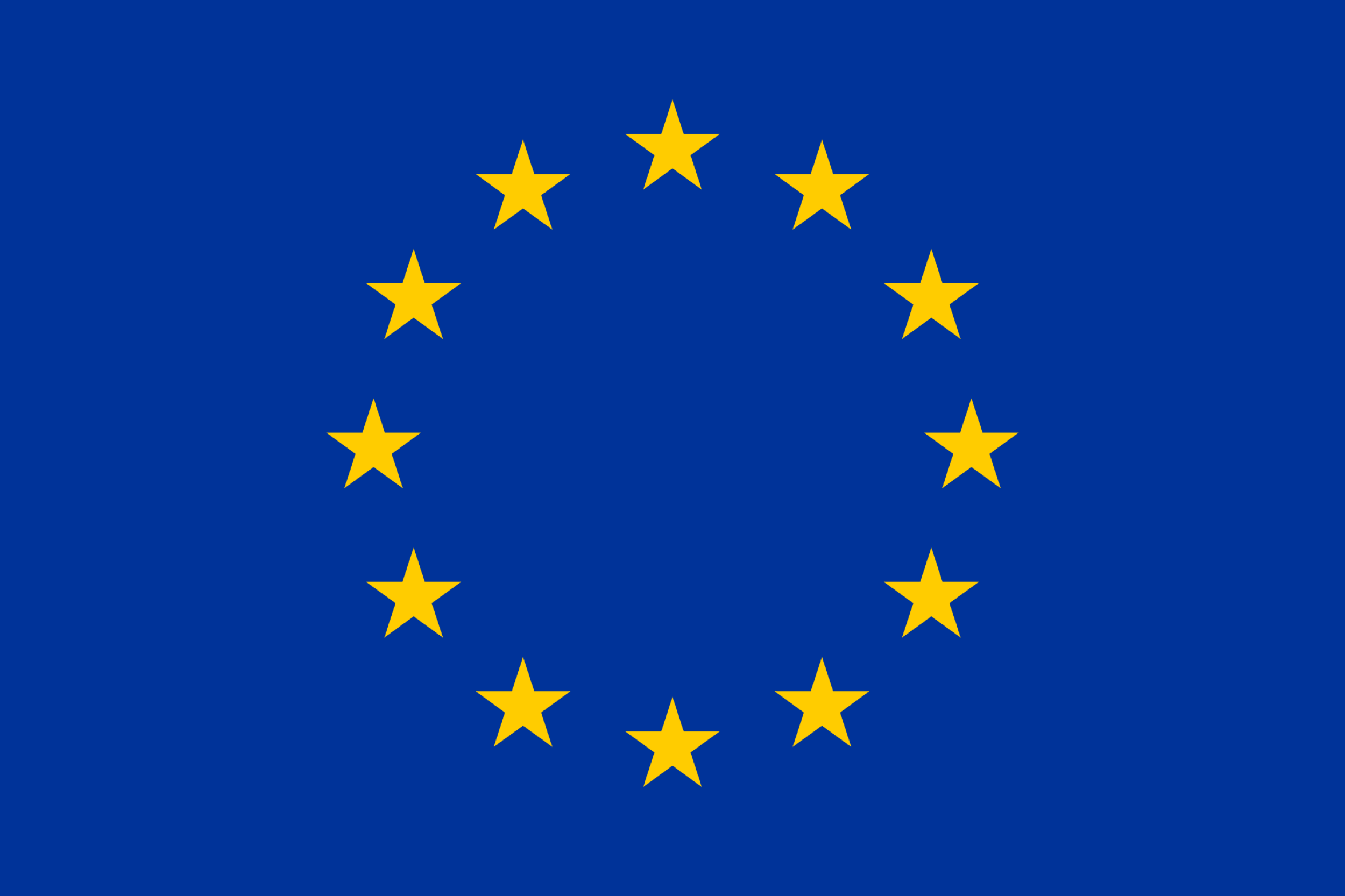